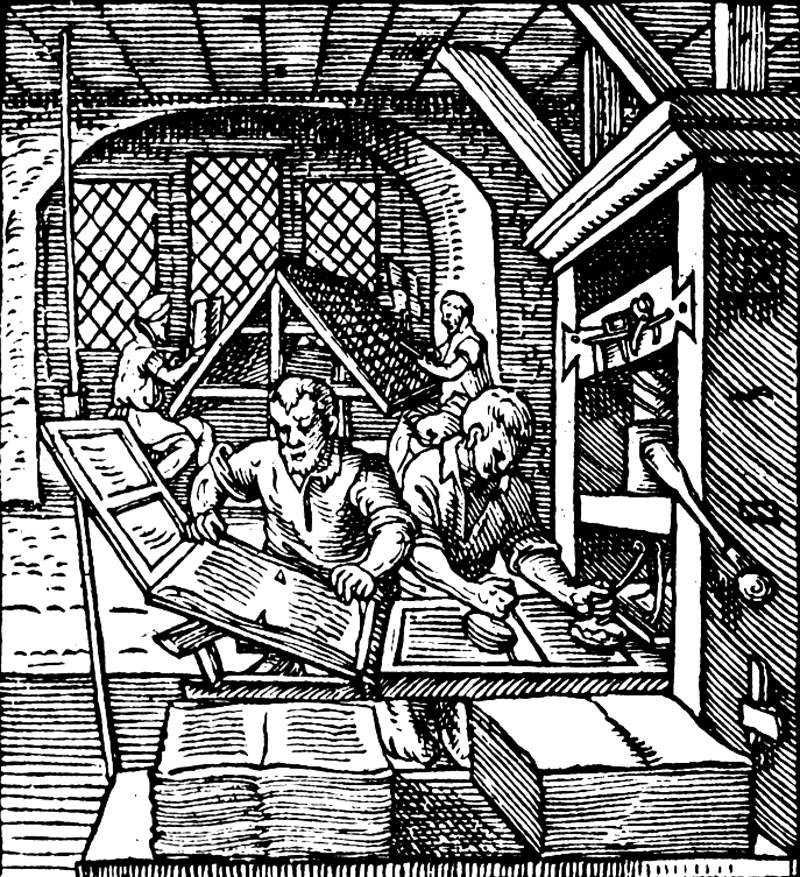 Shakespeare hot off the press teaching with early editions of Shakespeare
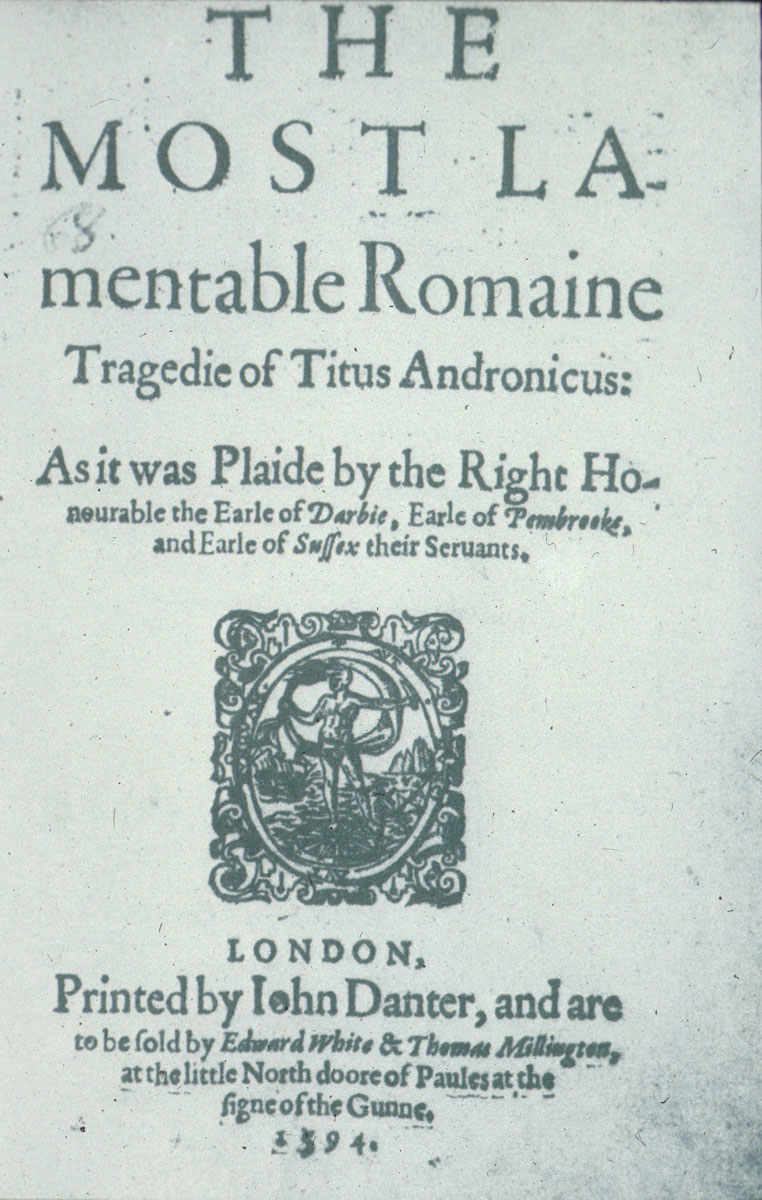 English and Media Centre 2019
Emma Smith
Hertford College, University of Oxford 
emma.smith@hertford.ox.ac.uk | @OldFortunatus
British Library Shakespeare in Quarto 
Full digital facsimiles of all the quarto texts
https://www.bl.uk/treasures/shakespeare/quartos.html
Bodleian First Folio – all the plays in facsimile 
firstfolio.bodleian.ox.ac.uk
Titlepages, theatre information and other records 
Shakespeare Documented 
Shakespearedocumented.folger.edu
plays in print
No Shakespeare manuscripts
Thomas Bodley’s advice tohis Librarian
Haply some plays may be worthy the keeping, but hardly one in forty.
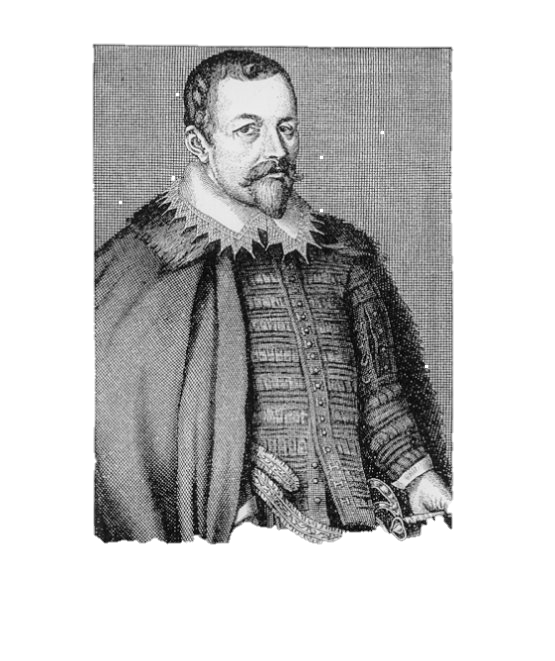 stage-plays contain nothing but profane fables, lascivious matters, cozening devices and scurrilous behaviours
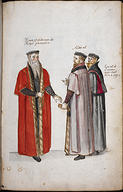 Shakespeare in print
19 Shakespeare plays in print from 1594-1622 
Narrative poem Venus and Adonis Shakespeare’s most popular book 
Most reprinted plays in this period are histories: Henry IV Part 1 and Richard III (each in 6 editions)
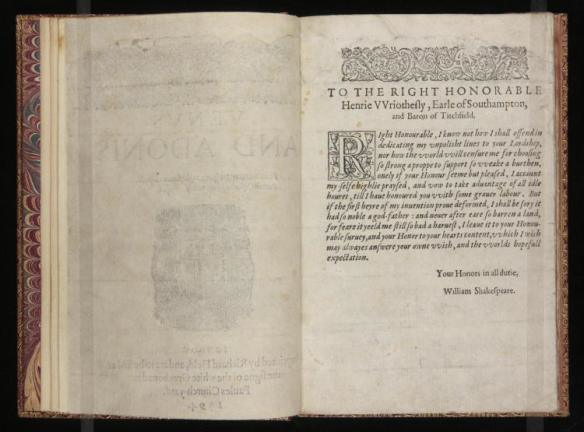 quarto publications
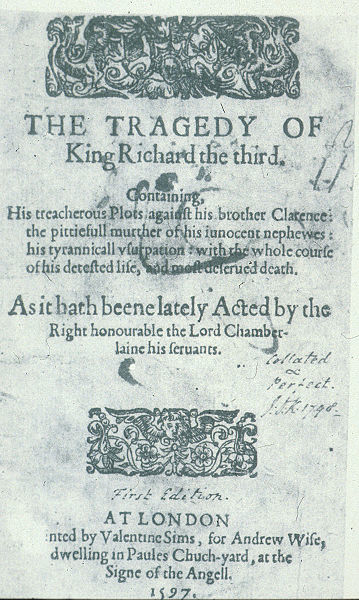 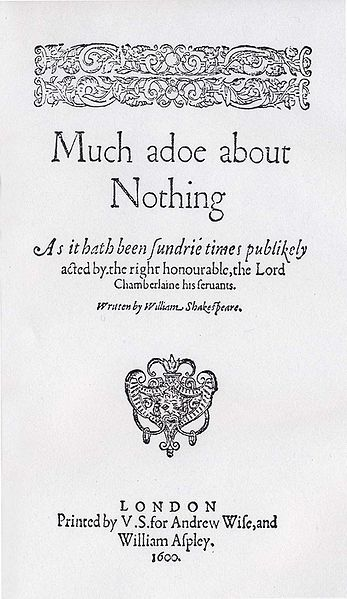 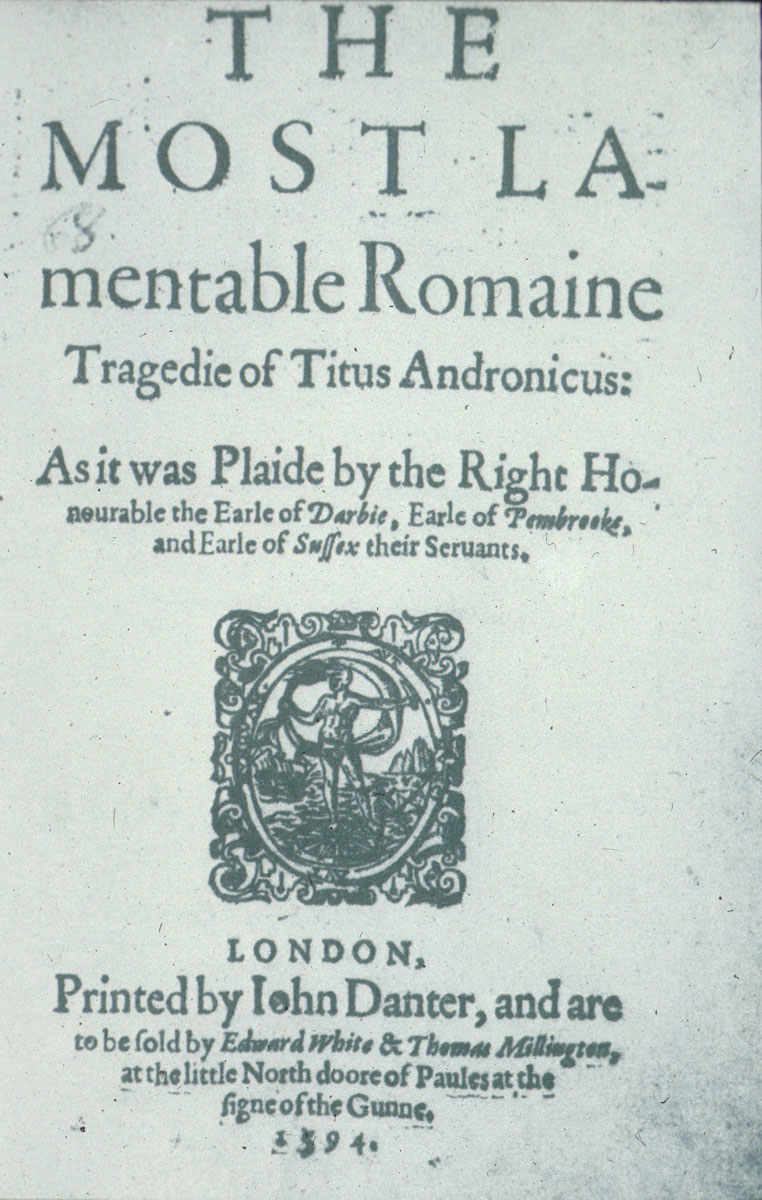 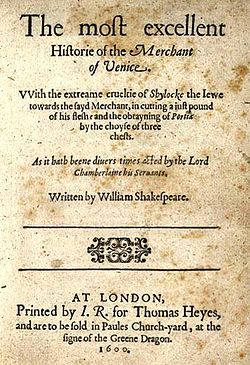 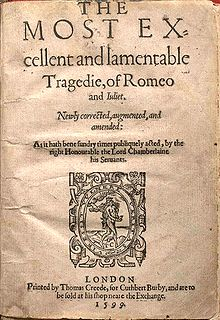 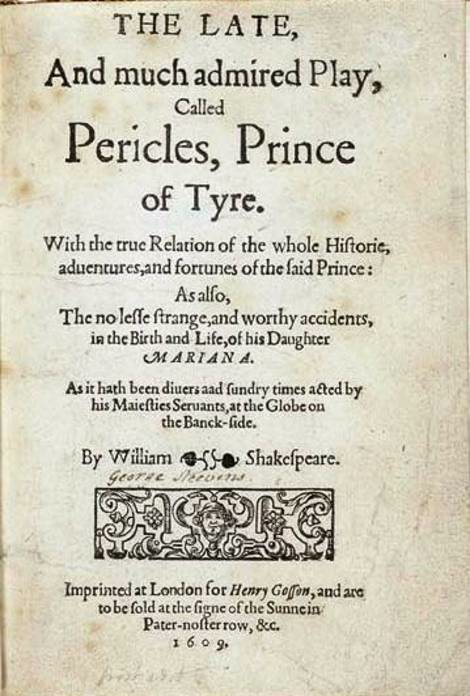 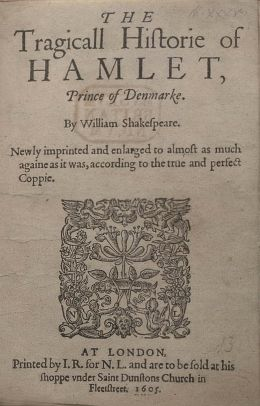 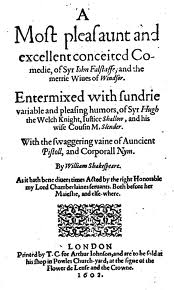 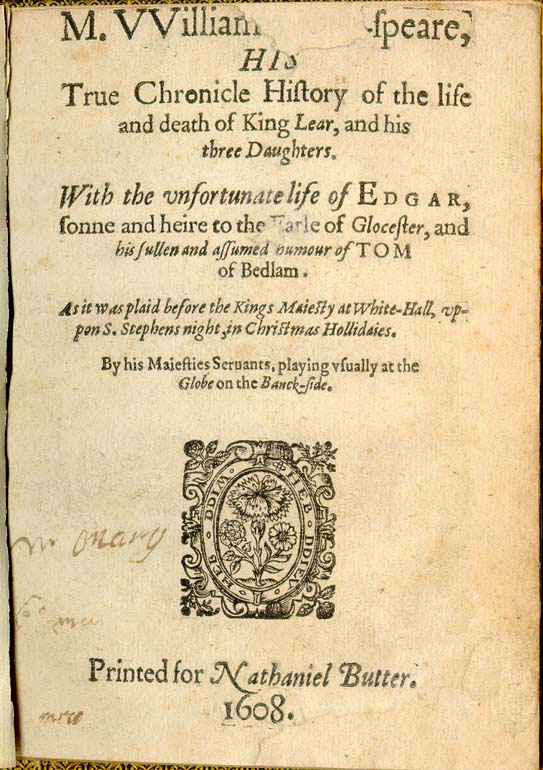 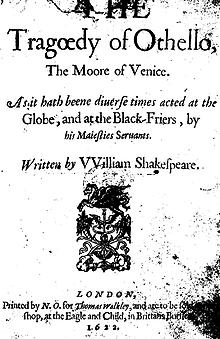 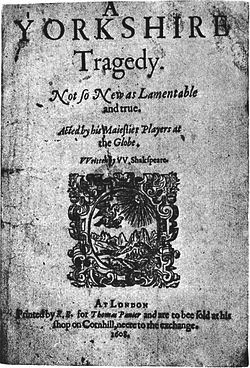 From Shakespeare Documented
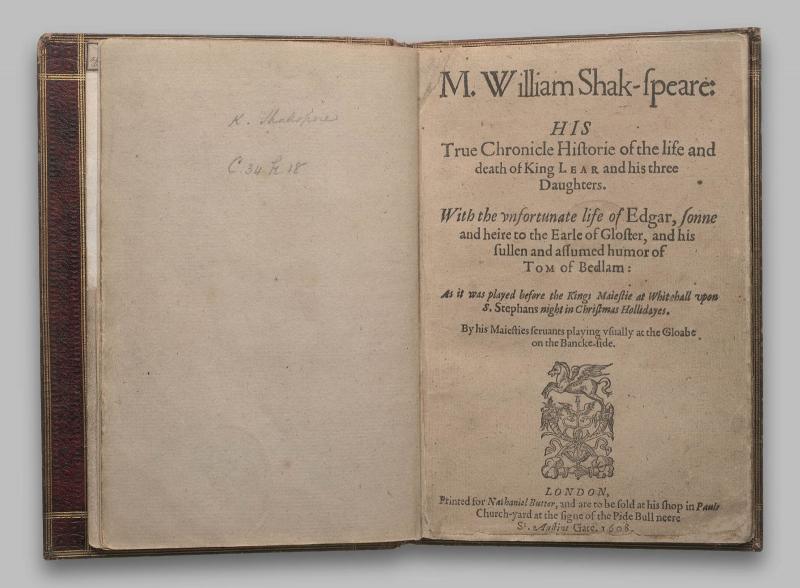 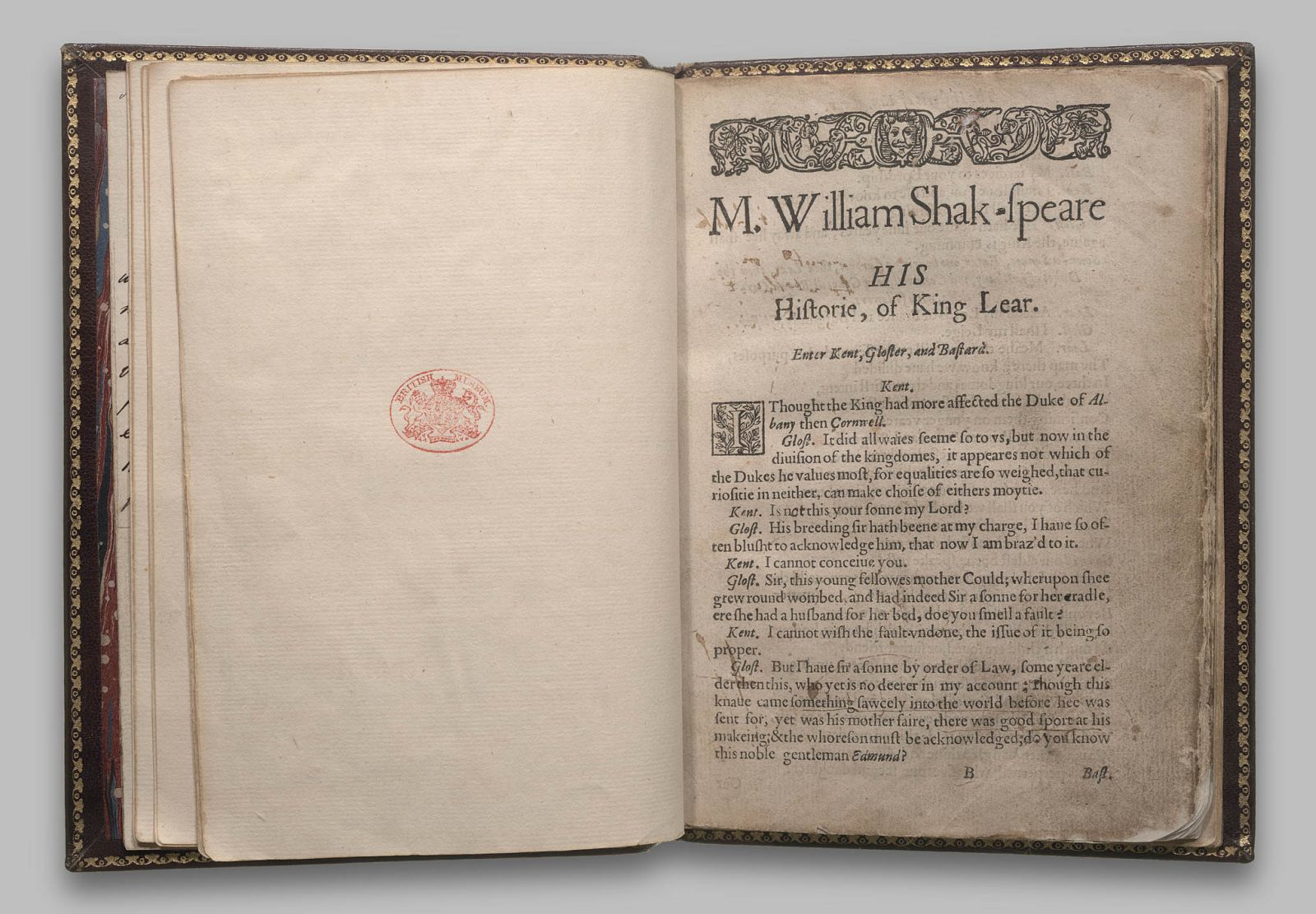 The First Folio, 1623
Posthumously printed (Shakespeare dies 1616)
Prepared by fellow King’s Men actors John Heminge and Henry Condell
Does not include poems or sonnets, or Pericles or Two Noble Kinsmen
36 plays (Troilus and Cressida included, but not listed)
Does not include Pericles or Two Noble Kinsmen 
Divided by genre (not, for instance, by chronology: compare modern collected editions)
reading the Folio plays
reading the Folio plays
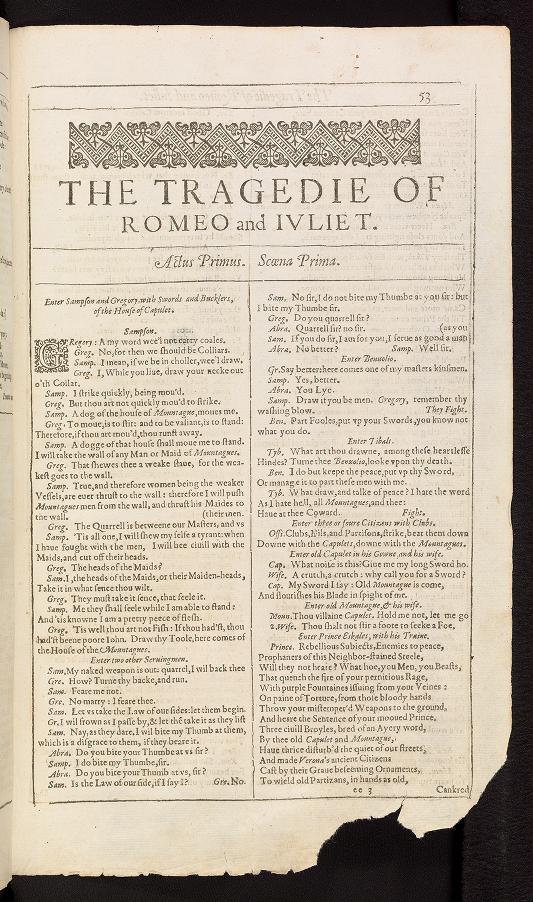 reading the Folio plays
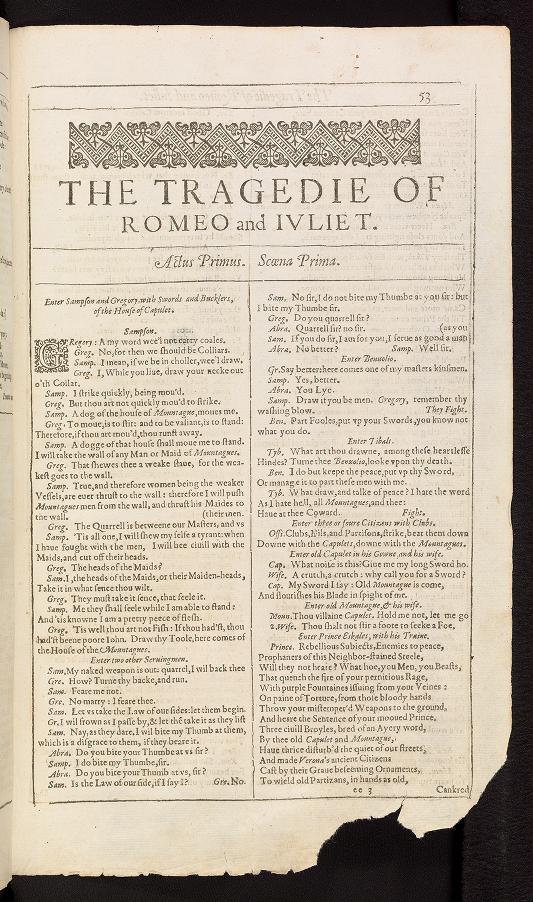 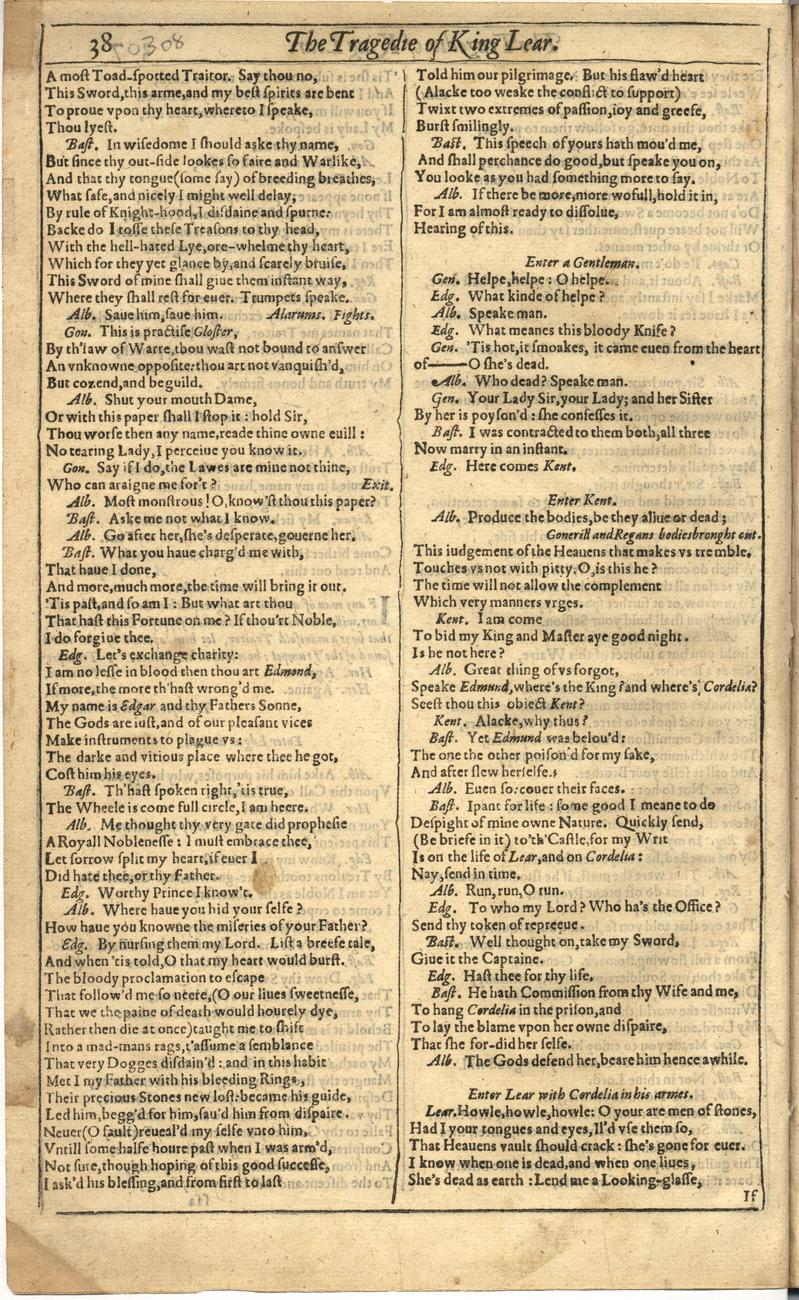 reading the Folio plays
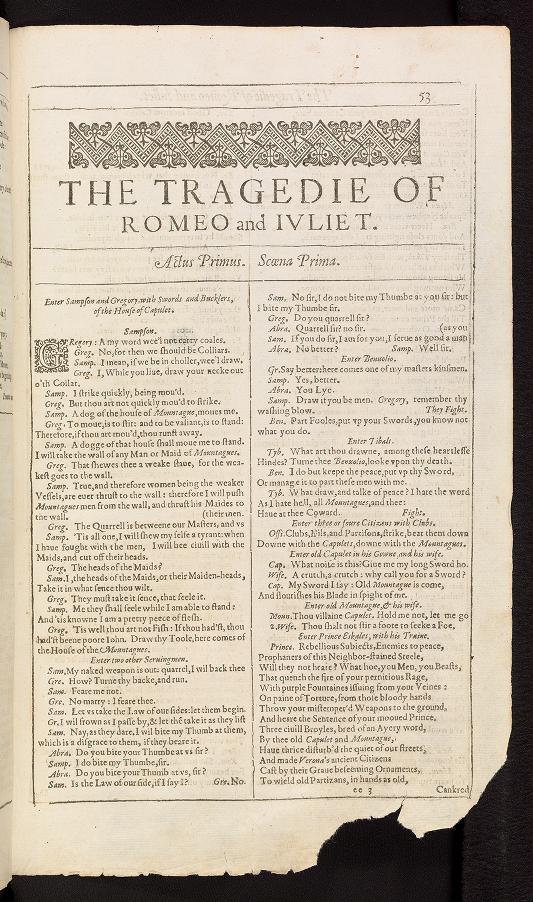 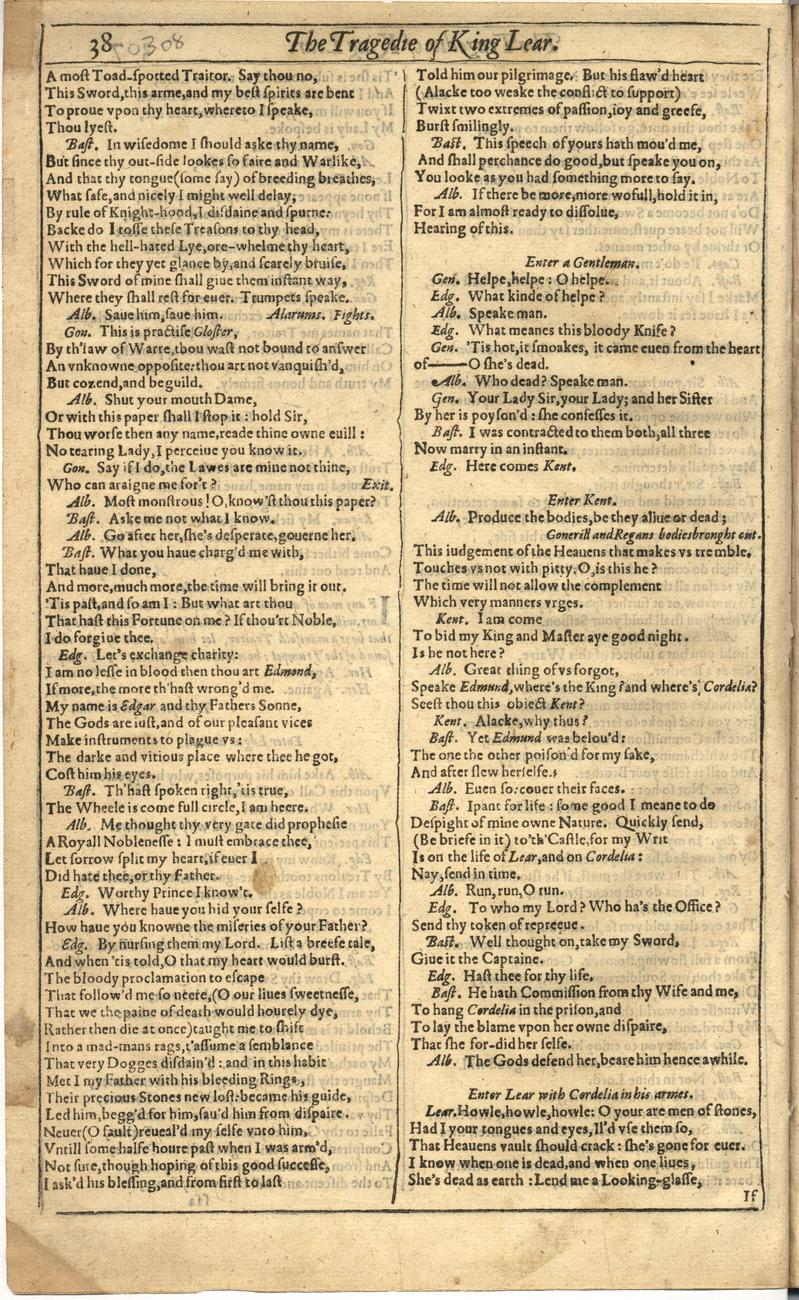 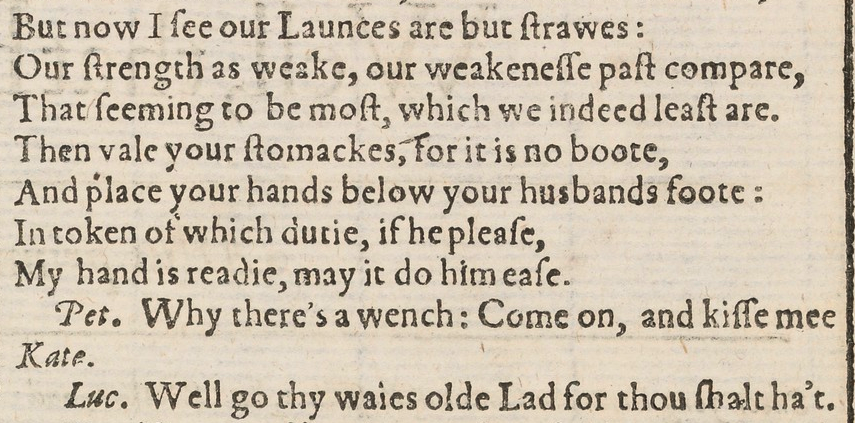